THYROID DISEASE IN PREGNANCY
Donna D. Johnson, MD
THYROID GLAND REGULATION
Online Science, 2021
THYROID GLAND
Absolute Health & Wellness
CHANGES DURING PREGNANCY
TSH: → except first trimester
Lower level of TSH can be reduced by 0.4 milliunits/L 
Upper level of TSH can be reduced by 0.5 milliunits/L
Total T4: ↑
Total T3: ↑
Free T4: →
Free T3: →
Thyroid Binding Globulin (TBG): ↑↑
HYPERTHYROIDISM
Nervousness and tremors
Tachycardia and palpitations
Excessive sweating and heat intolerance 
Weight loss 
Goiter
 Insomnia
Hypertension
Ophthalmopathy (lid lag and lid retraction) 
Dermopathy (signs include localized or pretibial myxedema).
HYPERTHYROIDISM
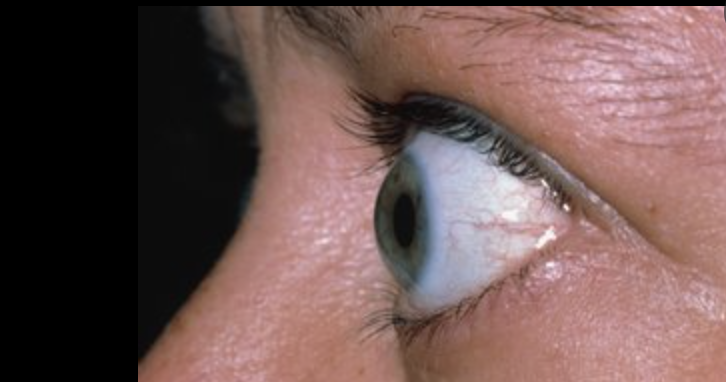 FETAL EFFECTS
Preterm delivery 
Low birth weight 
Miscarriage
Stillbirth
HYPERTHYROIDISM
TSH: Decreased
Free T4: Increased

Propylthiouracil (PTU)
Methimazole (Tapazole)
Avoid first trimester: Cutaneous aplasia &

Propranolol
ACOG PB #223, 2020
HYPOTHYROIDISM
Fatigue 
Constipation 
Cold intolerance 
Muscle cramps
Weight gain 
Edema 
Dry skin 
Hair loss
Prolonged relaxation phase of deep tendon reflexes.
HYPOTHYROIDISM
Low birth weight
Impaired neuropsychologic development
HYPOTHYROIDISM
TSH: ↑
Free T4: ↓

Synthroid: consider using only name brand
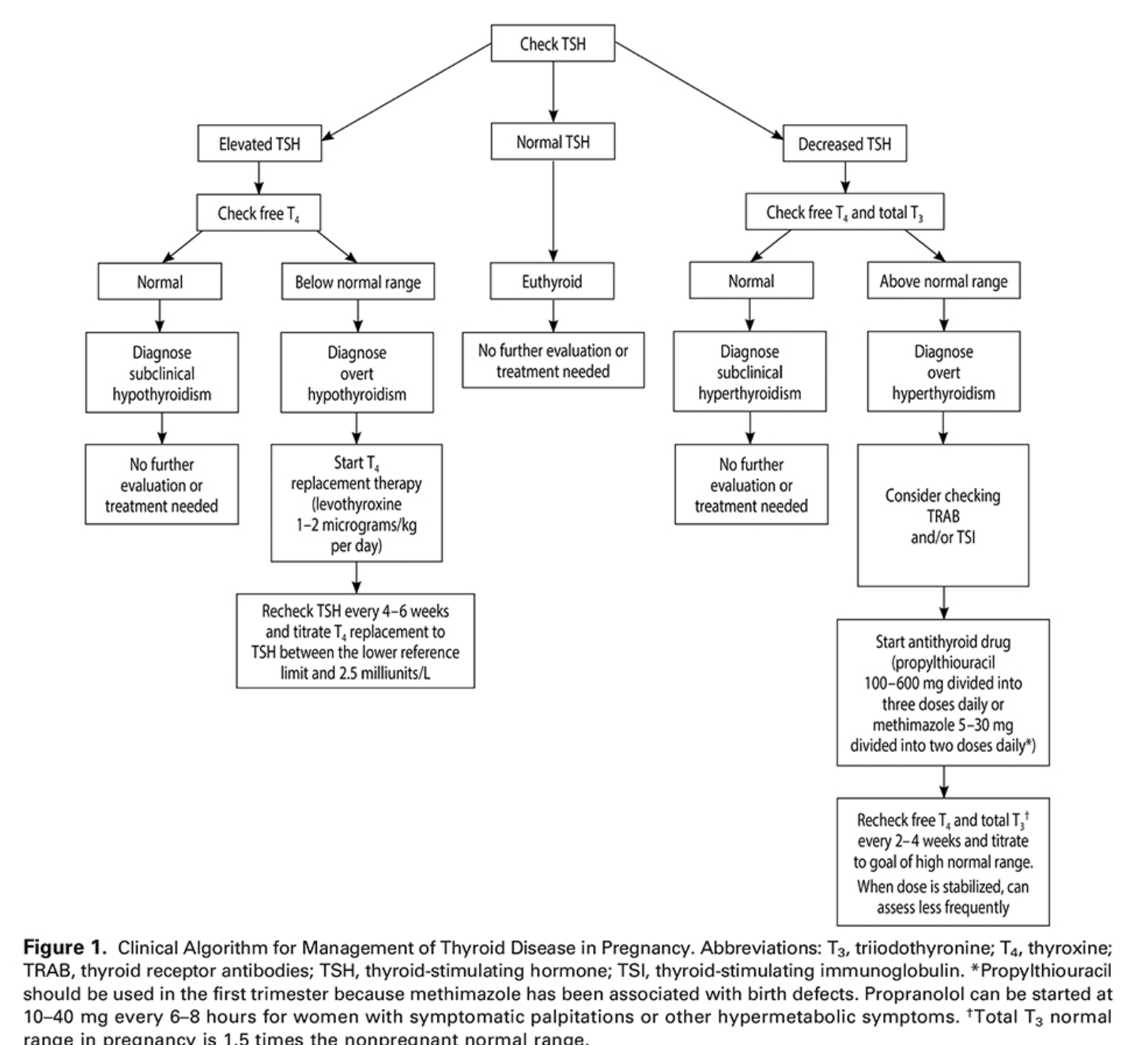 ACOG PB #223, 2020
THYROID SCREENING IN PREGNANCY
Universal screening is NOT recommended
No screening in hyperemesis gravidarium 
At risk individuals:
Type 1 diabetes 
Family or personal history of thyroid disease
Advancing age 
Low iodine intake
THYROID STORM
Fever 
Tachycardia 
Cardiac dysrhythmia
Central nervous system dysfunction

Heart failure